Diagrammes d’orbitales moléculaires de type A2 et AB
Elément imposé : diagramme de N2
Interactions secondaires sigma
Construction orbitales moléculaires sigma
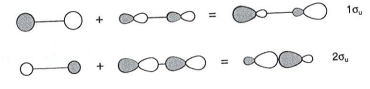 Niveaux d’énergie des OM sigma
Diagrammes d’OM approché et exact
OM sigma des diatomiques hétéronucléaires et leurs niveaux d’énergie
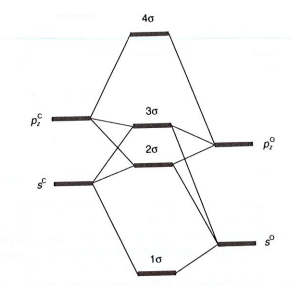 Diagramme d’OM de CO